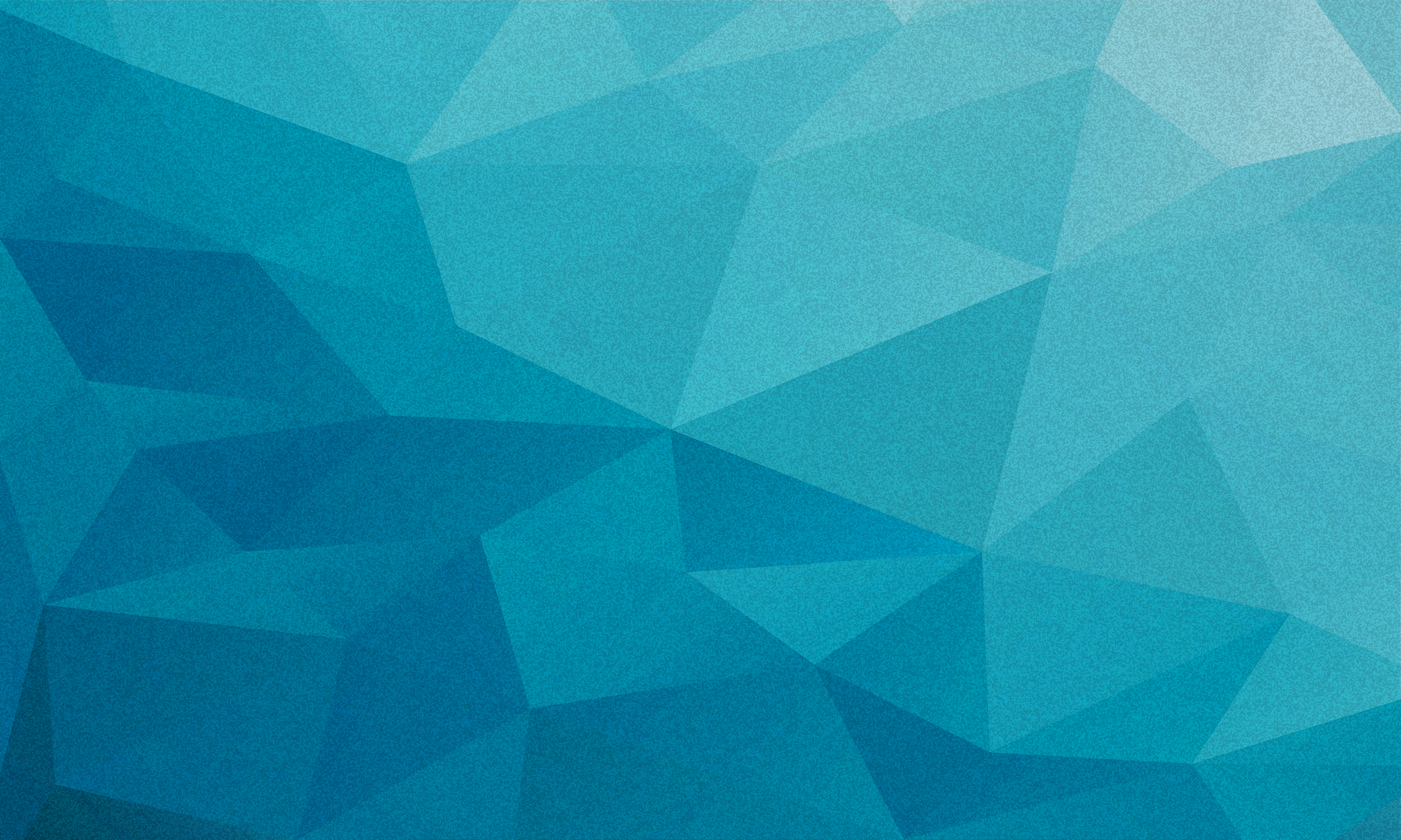 Thesis Title
Presenter:      Rozhan Ahmadi
Supervisor:    Prof. Kasaei
February 2024
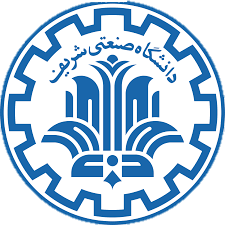 Sharif University of Technology
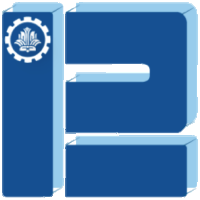 Image Processing Lab (IPL)
03
02
01
04
05
06
07
Proposed Method
Literature Review
Introduction
Experimental Results
References
Appendix
Conclusion & Future Directions
Table 
of Content
02/40
Introduction
Problem Definition & Challenges
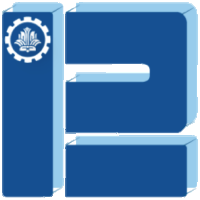 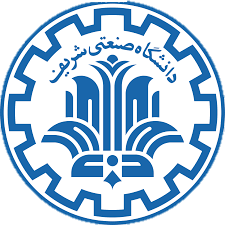 Weak Supervision
Semantic Segmentation
Crucial task in computer vision
…
Utilizes weak labels
…
Weaknesses of WSSS
Complete Object Coverage
Distinguishing FG from BG
B. Zhou, et al. "Scene parsing ...", CVPR, 2017.
Distinguishing FG from FG
Q. Chen, et al. "Self-supervised image-specific ... ", CVPR, 2022.
S. Lee, et al. “Railroad is not a train”, CVPR, 2021.
Introduction
Literature
Proposed
Results
Conclusion
03/40
Problem Definition
Ideas
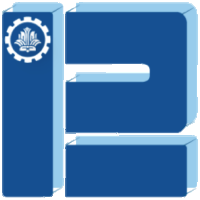 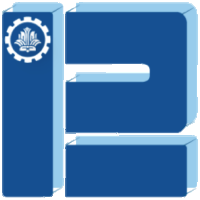 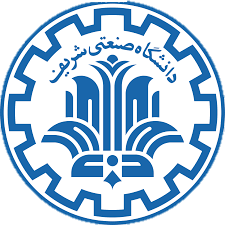 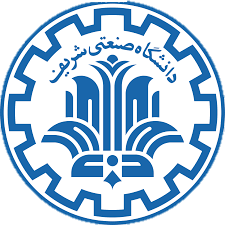 Convolutional Neural Network
Vision Transformer
Hierarchical Vision Transformer
Introduction
Literature
Proposed
Results
Conclusion
04/40
Main Contributions
Ideas
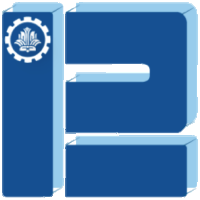 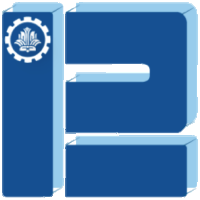 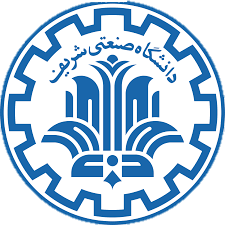 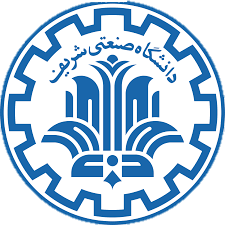 Proposing
S
S
Validating
Introduction
Literature
Proposed
Results
Conclusion
05/40
Literature Review
Main Available Methods
Ideas
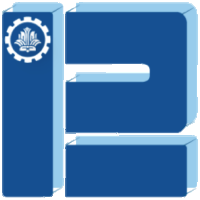 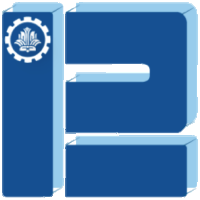 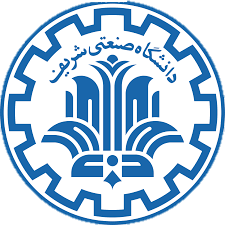 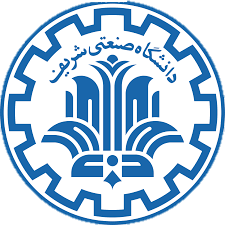 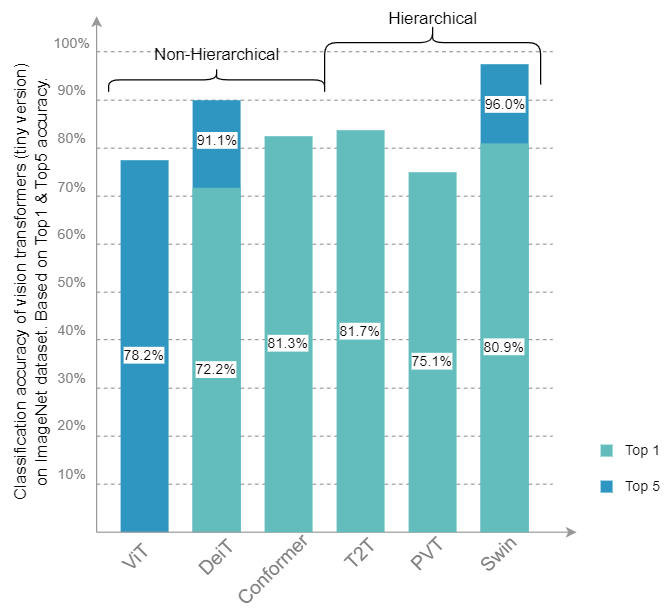 ViT
A. Dosovitskiy, et al. “An image is worth 16x16 words …”, arXiv preprint, 2020.
Introduction
Literature
Proposed
Results
Conclusion
06/40
Categories of Available Methods
Ideas
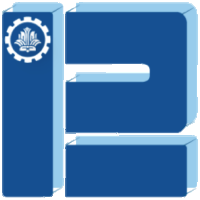 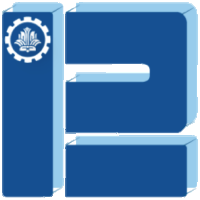 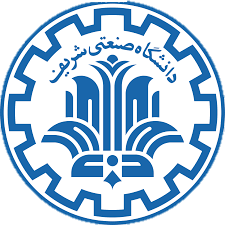 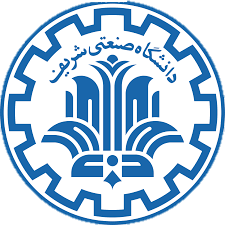 FCN
Image Classification
U-Net
Image Level
Image Generation
DeepLab
Image Captioning
Fully Supervised
SAM
Semi Supervised
Object Localization
Computer Vision
Bounding Box
Weakly Supervised
Object Detection
Scribble
Pixel Level
Semantic Segmentation
Un-Supervised
Points
Instance Segmentation
Self Supervised
Image-level Labels
Panoptic Segmentation
Introduction
Literature
Proposed
Results
Conclusion
07/40
Title
Ideas
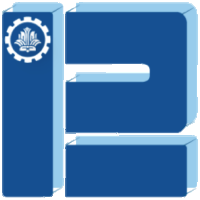 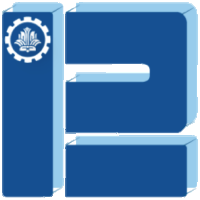 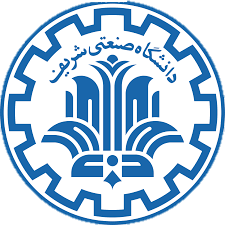 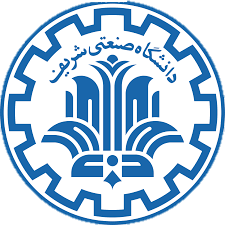 Localization Map Refinement
Refining the seed CAMs before semantic segmentation
Iterative Random Walk
Learning Pair-wise Semantic Affinity
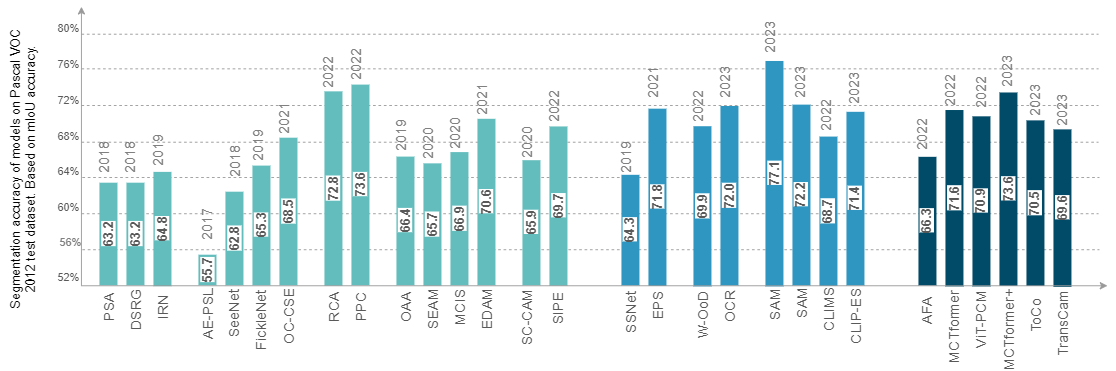 Introduction
Literature
Proposed
Results
Conclusion
09/40
Title
Ideas
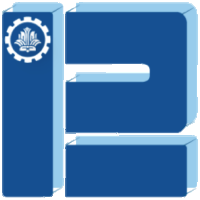 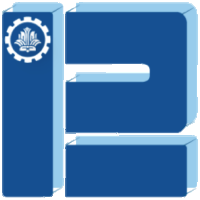 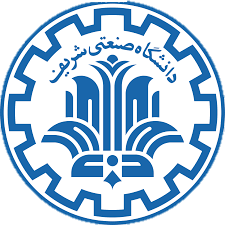 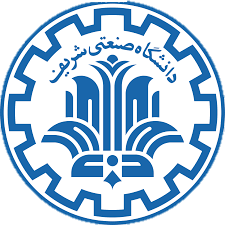 MCTformer
 Multi-class Token Transformer for Weakly Supervised Semantic Segmentation
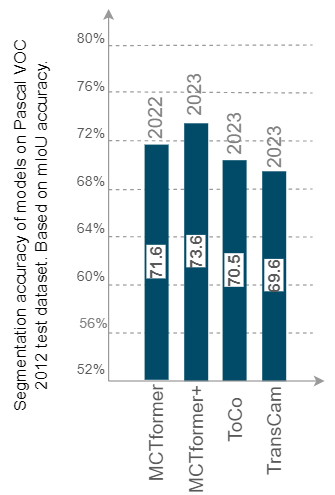 L. Xu, et al.,” Multi-class token transformer for weakly supervised semantic segmentation”, CVPR, 2022.
Introduction
Literature
Proposed
Results
Conclusion
11/40
Proposed Method
Method
B. Zhou, et al.,” Learning deep features for discriminative localization”, CVPR, 2016.
Ideas
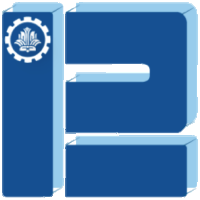 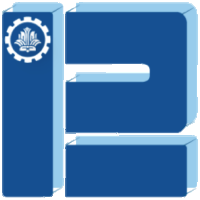 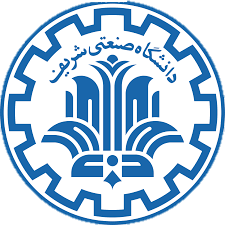 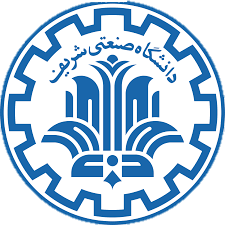 Formula: (3-1)
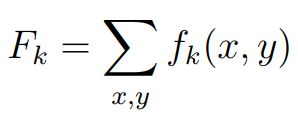 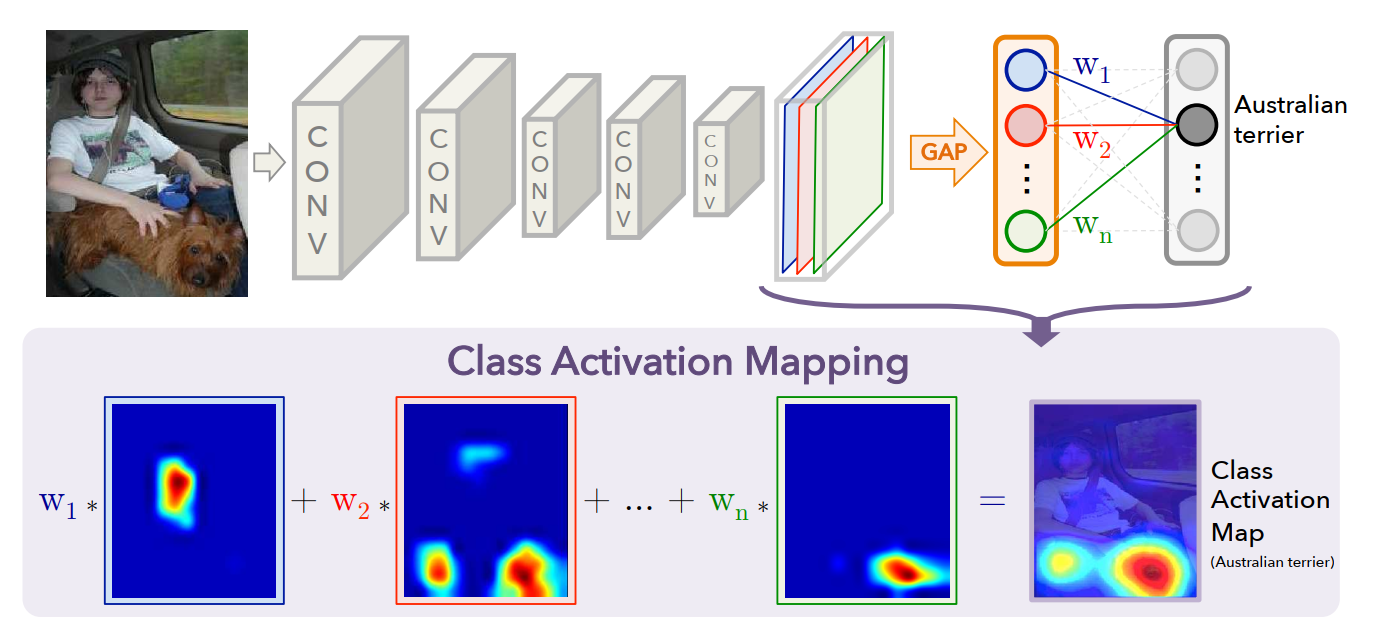 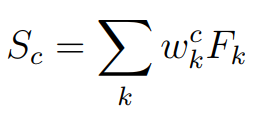 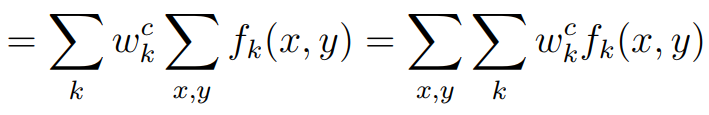 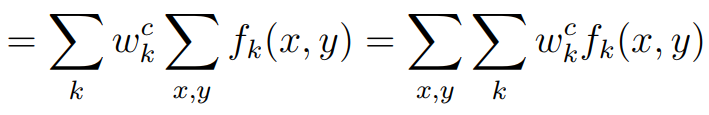 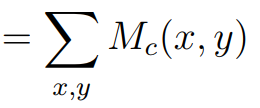 Introduction
Literature
Proposed
Results
Conclusion
12/40
Method
Based on: Z. Liu, et al.,” Swin transformer: Hierarchical vision transformer using shifted windows”, ICCV, 2021.
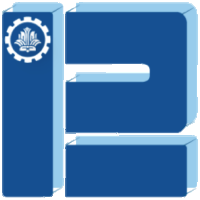 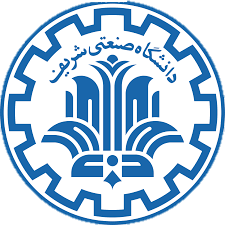 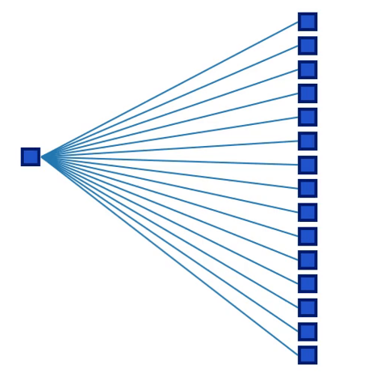 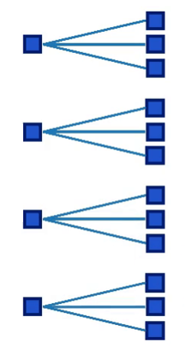 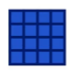 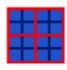 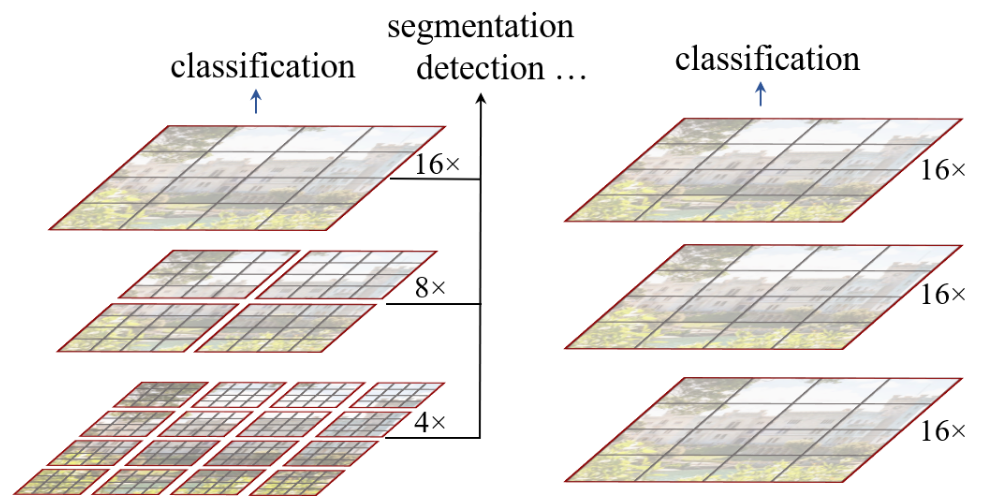 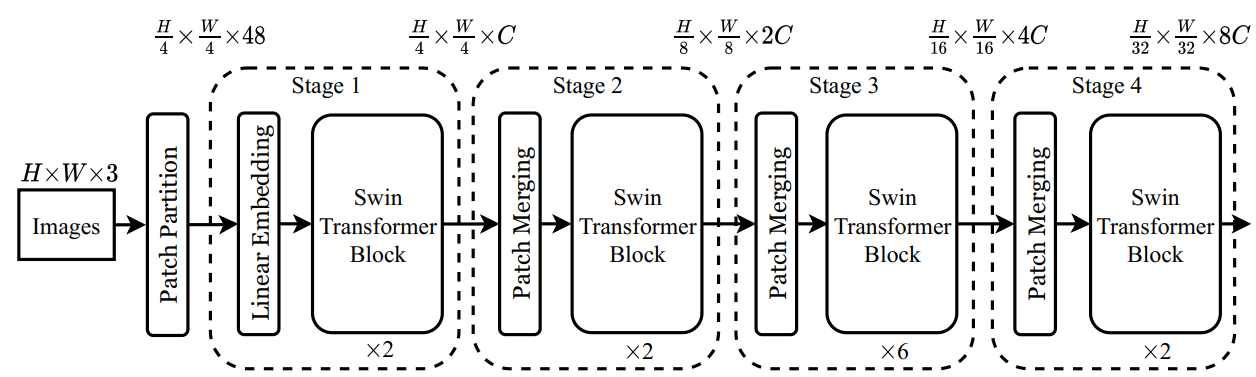 MSA
W-MSA
Introduction
Literature
Proposed
Results
Conclusion
14/40
Title
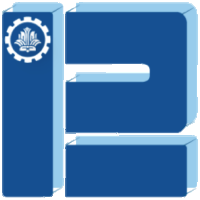 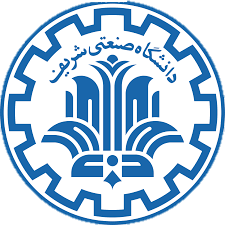 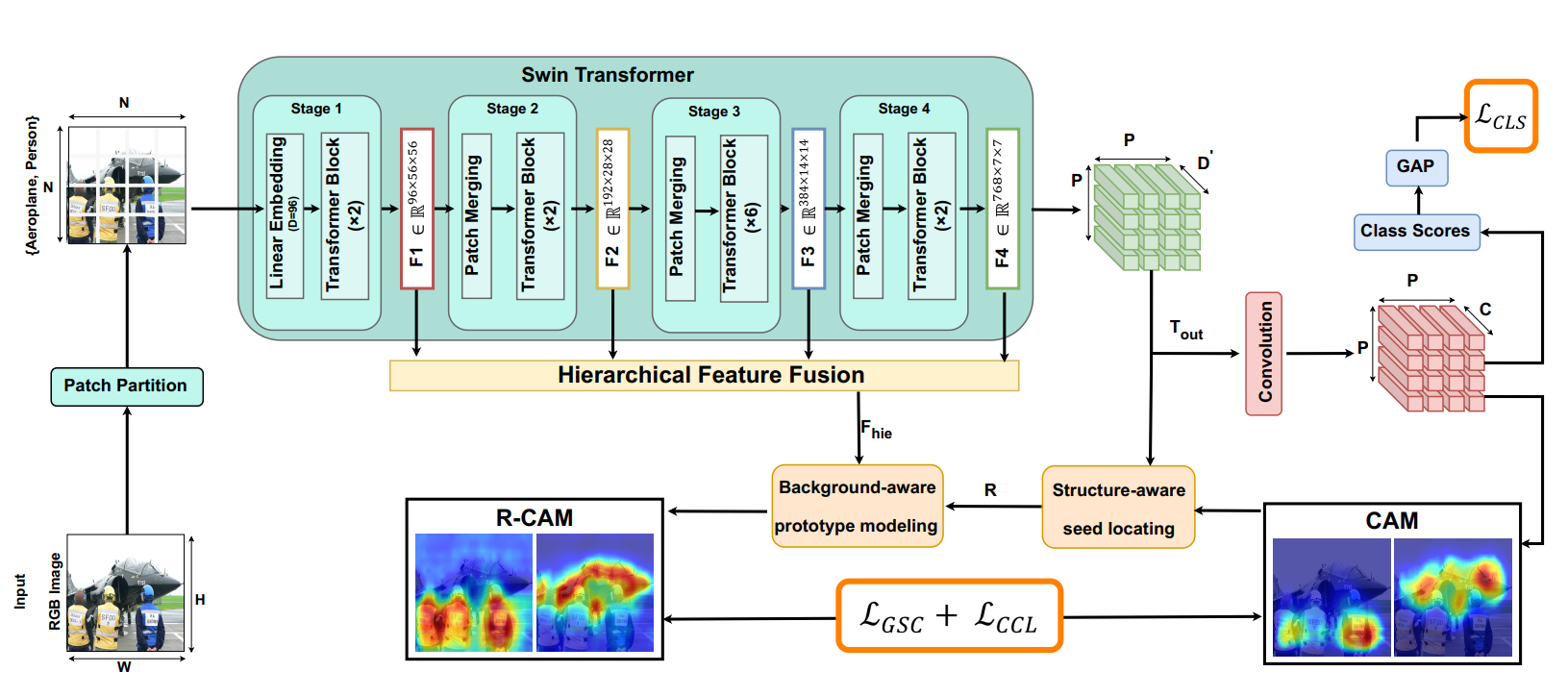 Formula: (3-3)
L. Xu, et al.,” Multi-class token transformer for weakly supervised semantic segmentation”, CVPR, 2022.
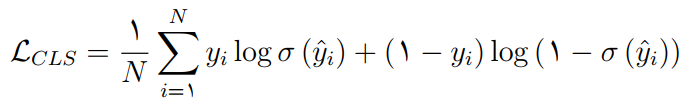 Q. Chen, et al.,” Self-supervised image-specific prototype exploration for weakly supervised 
semantic segmentation”, CVPR, 2022.
Introduction
Literature
Proposed
Results
Conclusion
16/40
Title
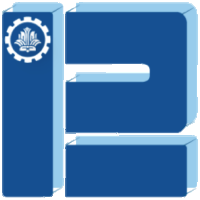 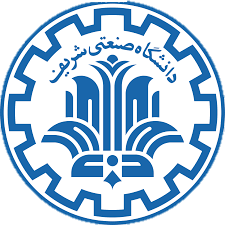 HFF_3 and HFF_5 based on:
T. Chen and L. Mo,” Swin-fusion: swin-transformer with feature fusion for human action recognition”, Springer Neural Processing Letters, 2023.
Introduction
Literature
Proposed
Results
Conclusion
23/40
Experimental Results
Datasets
Ideas
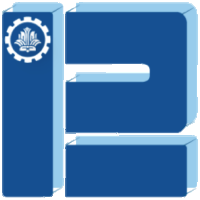 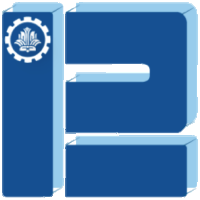 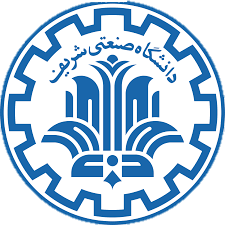 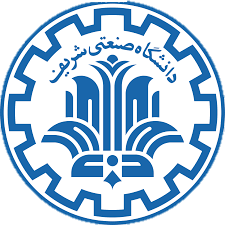 PASCAL VOC 2012
Benchmark for weakly supervised semantic segmentation
Used to fine-tune backbone model and semantic segmentation

Contains:
Images: 4,369
Train: 1,464
Validation: 1,449
Test: 1,456
Additional train: 10,582
Class categories: 20
M. Everingham, et al.,” The pascal visual object classes (voc) challenge”, Springer International journal of computer vision, 2010.
Introduction
Literature
Proposed
Results
Conclusion
24/40
Evaluation Metrics
Ideas
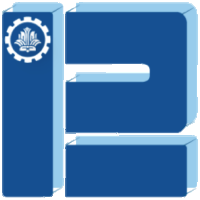 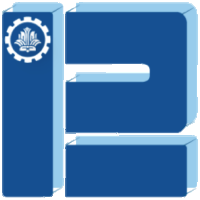 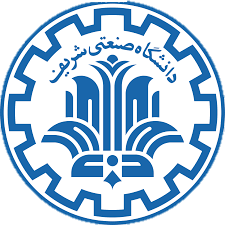 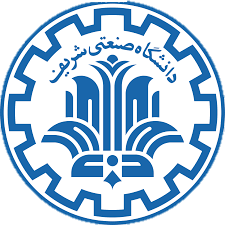 Formula: (4-1)
mAP
mean Average Precision

Evaluates the localization accuracy of 
the classification network.
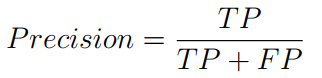 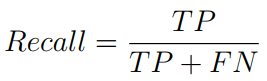 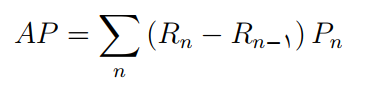 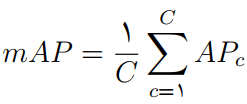 Formula: (4-2)
mIoU
mean Intersection over Union 

Evaluates the accuracy of the generated 
class activation maps.
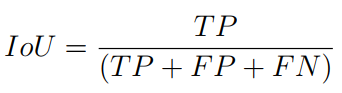 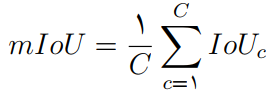 Introduction
Literature
Proposed
Results
Conclusion
26/40
Implementation Details
Ideas
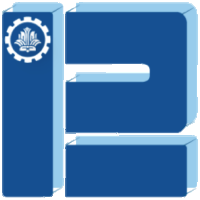 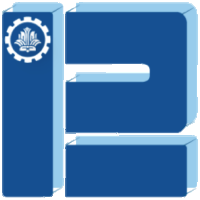 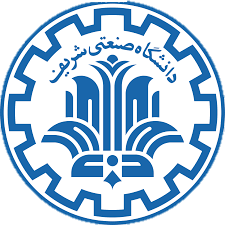 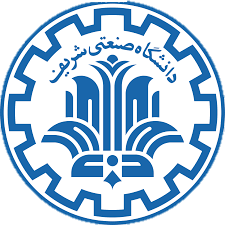 Models
Training Input
Training
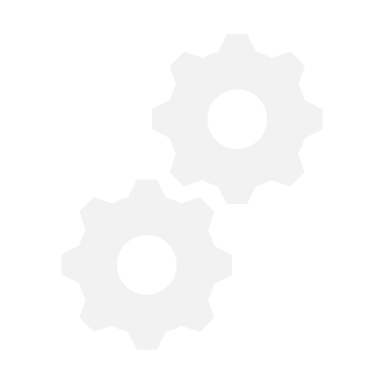 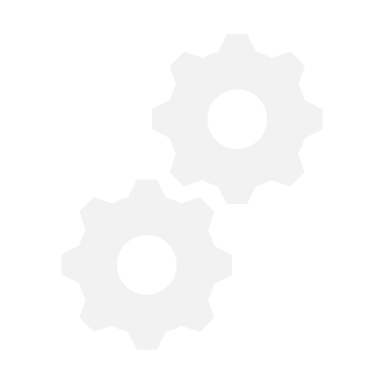 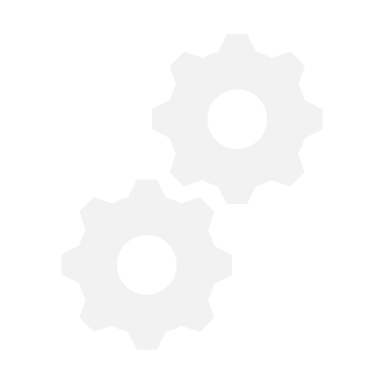 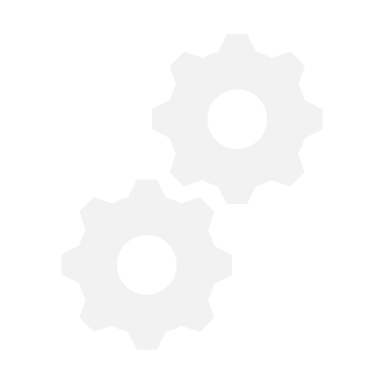 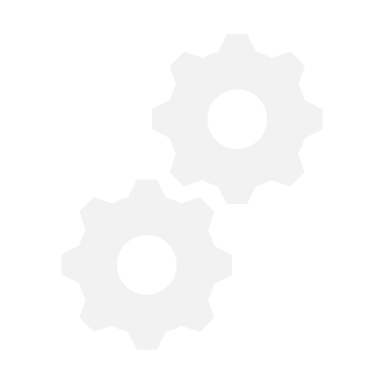 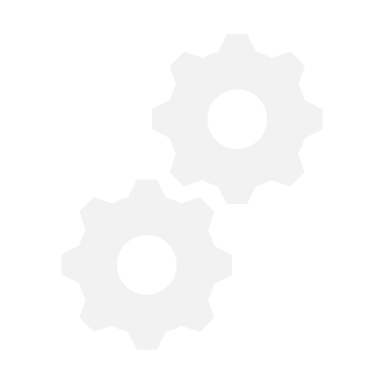 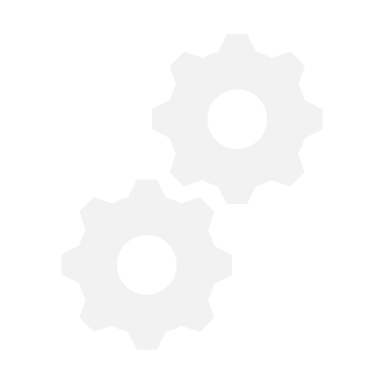 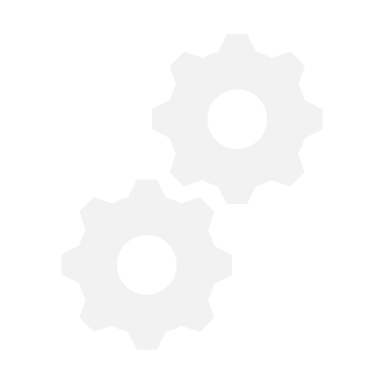 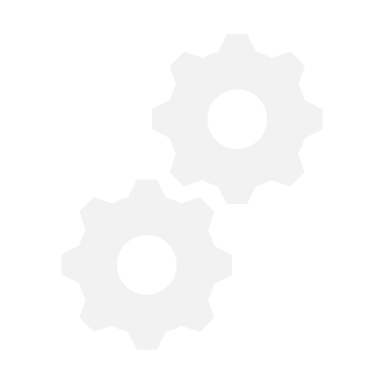 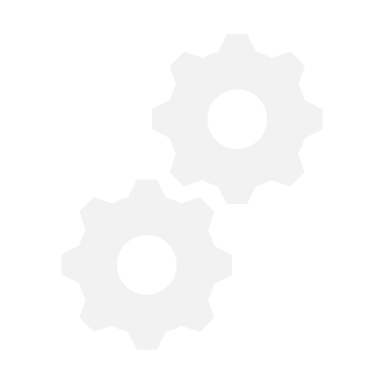 Classification model: Swin Transformer
Optimizer: AdamW
Scaler: NativeScaler
LR Scheduler: CosineLRScheduler
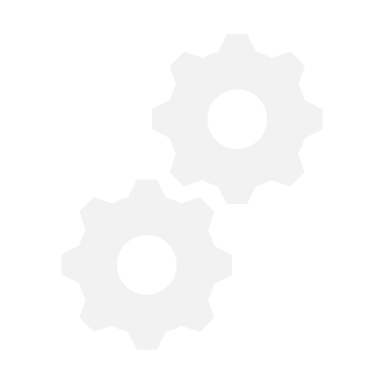 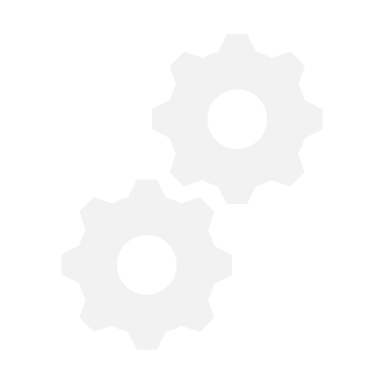 Version: Swin-T
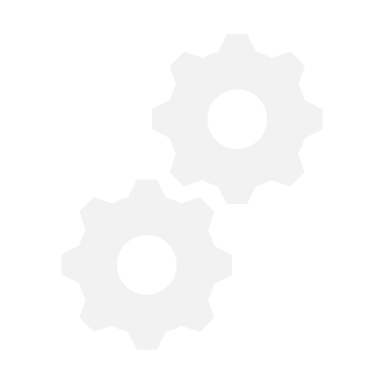 Augmentation: Random Flip
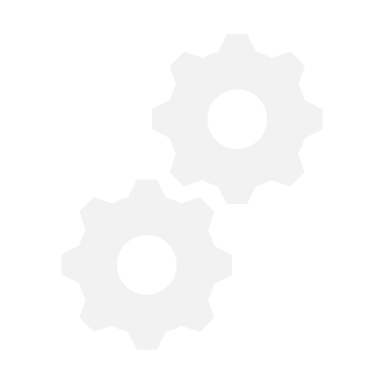 Pre-trained: ImageNet-1k dataset
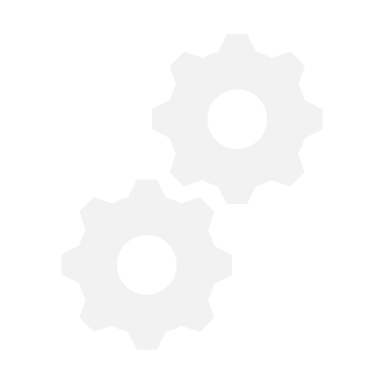 Augmentation: Color Jitter: 0.4
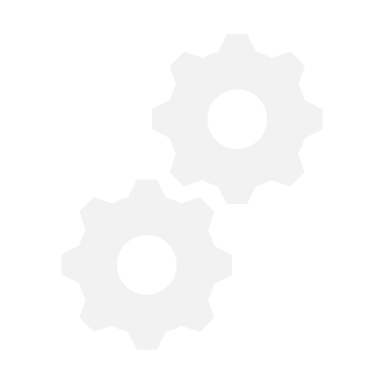 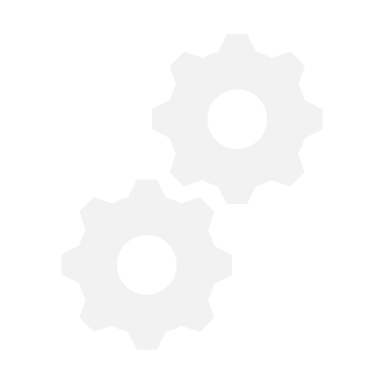 Augmentation: Random Flip
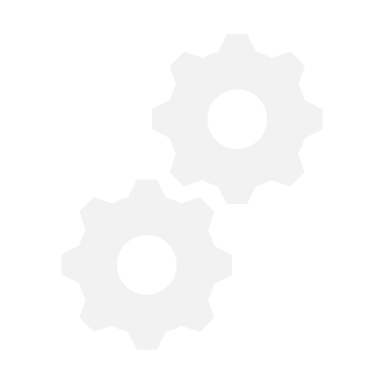 Generation Input
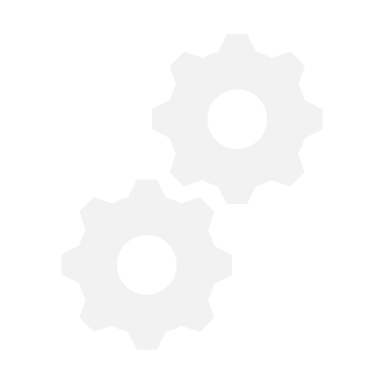 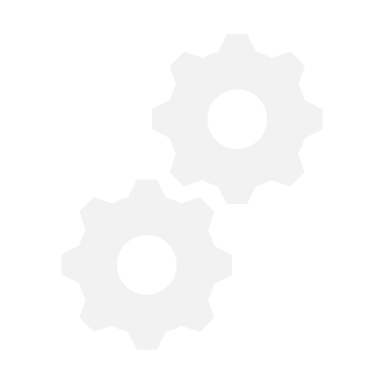 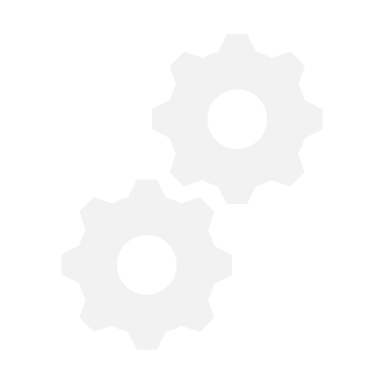 Scales:
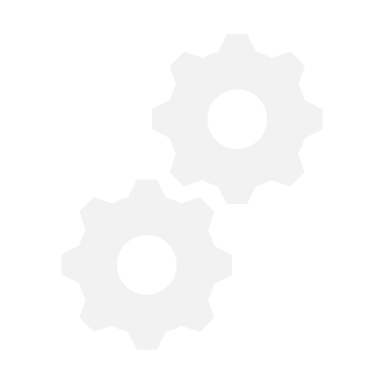 Refinement Method:  PSA
Introduction
Literature
Proposed
Results
Conclusion
27/40
Experiments – …
Ideas
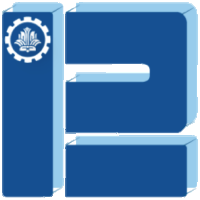 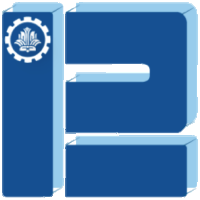 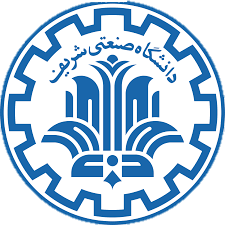 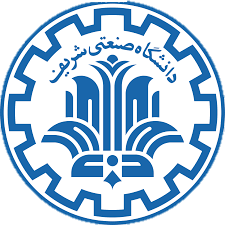 Introduction
Literature
Proposed
Results
Conclusion
29/40
Ablation Studies – Effectiveness of …
Ideas
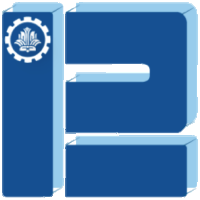 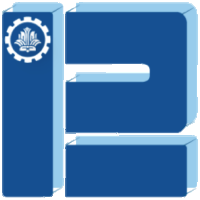 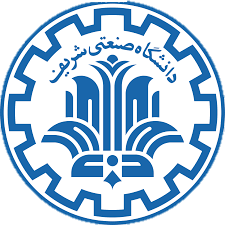 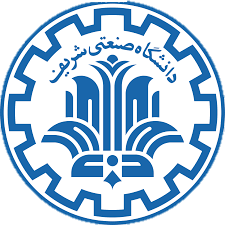 Formula: (3-4)
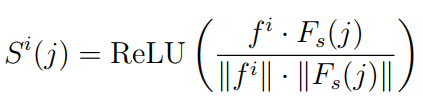 SIPE
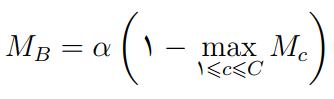 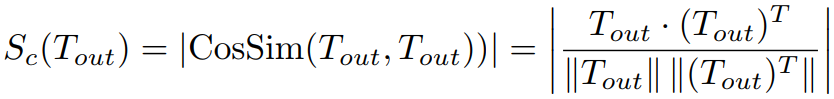 SWTformer
Introduction
Literature
Proposed
Results
Conclusion
31/40
Ablation Studies – Effectiveness of …
Ideas
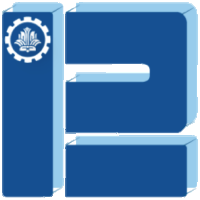 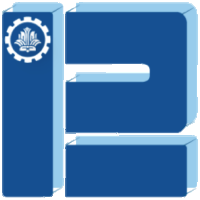 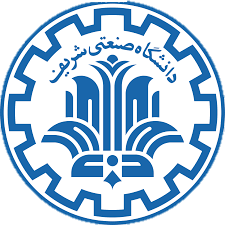 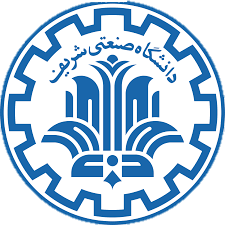 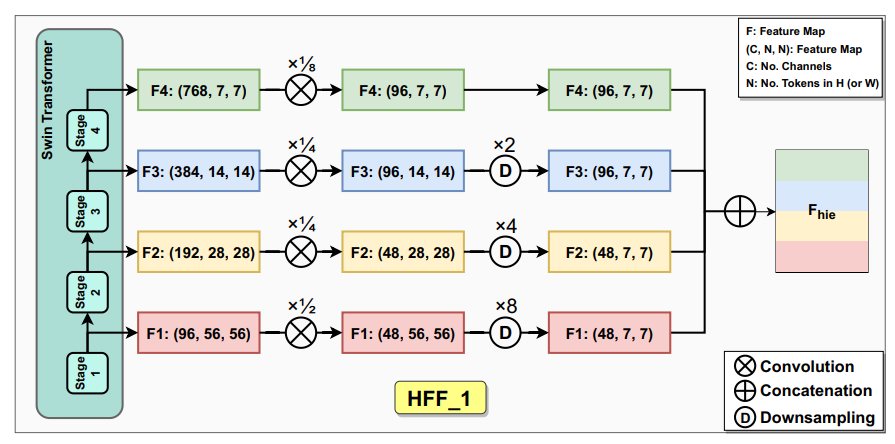 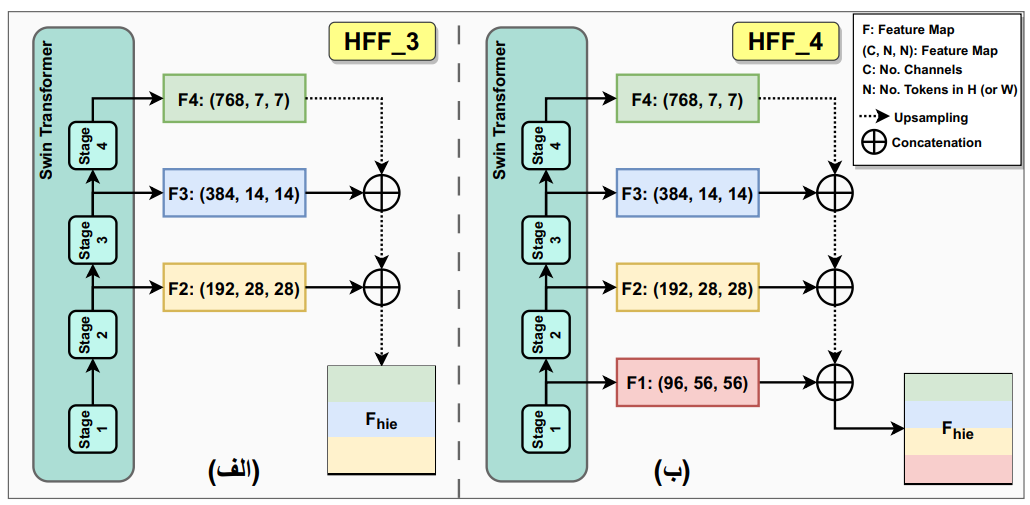 Introduction
Literature
Proposed
Results
Conclusion
32/40
Ablation Studies – Effectiveness of …
Ideas
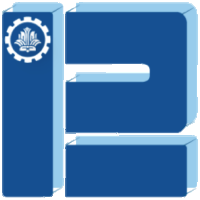 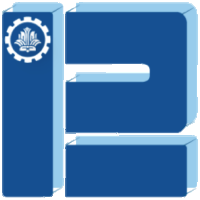 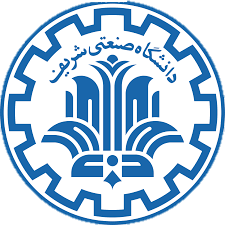 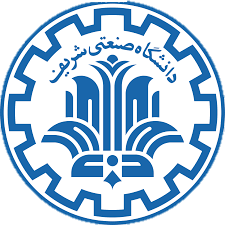 Introduction
Literature
Proposed
Results
Conclusion
33/40
Qualitative Results
Ideas
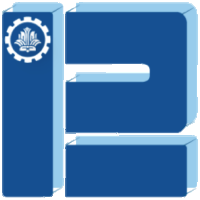 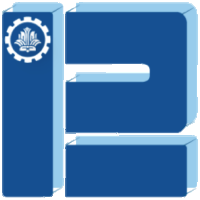 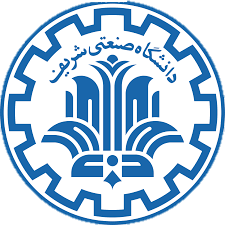 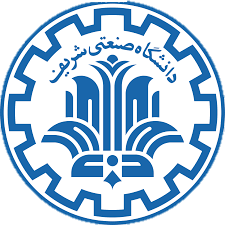 Introduction
Literature
Proposed
Results
Conclusion
34/40
Conclusions 
& 
Future Directions
Conclusions
Ideas
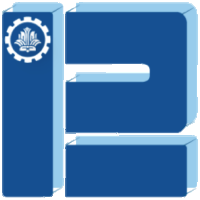 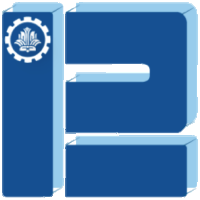 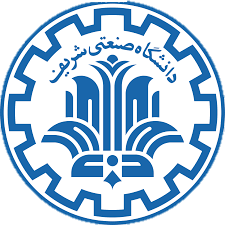 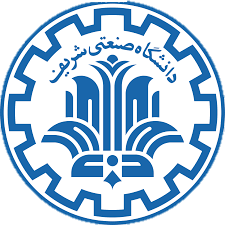 Publication
Submitted to 13th Iranian & 3rd International Conference on Machine Vision and Image Processing (MVIP 2024)  (Under Review)
Link: https://arxiv.org/abs/2401.17828
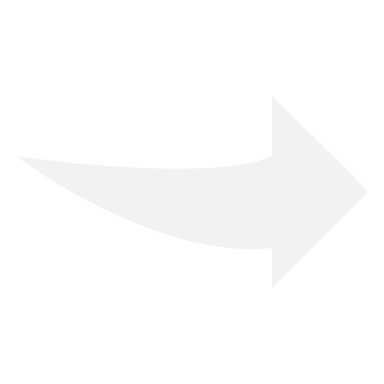 Presented a novel approach “SWTformer” to utilizing the Swin Transformer as a backbone for weakly supervised semantic segmentation.
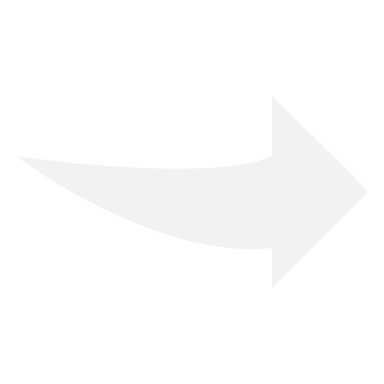 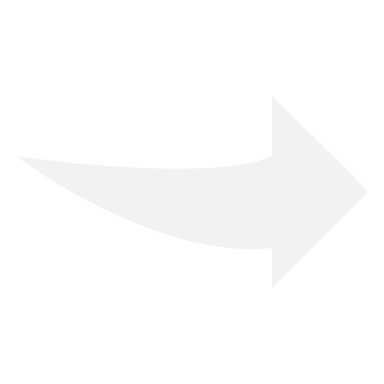 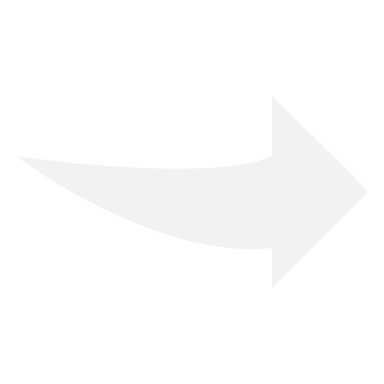 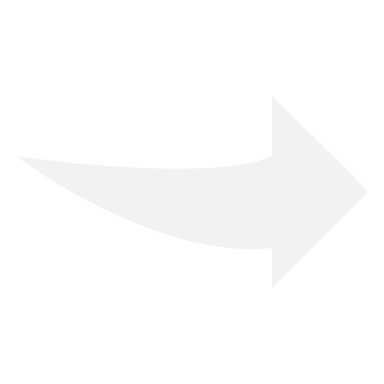 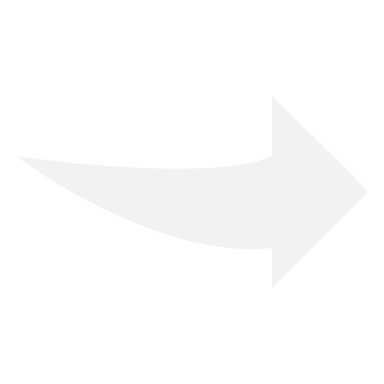 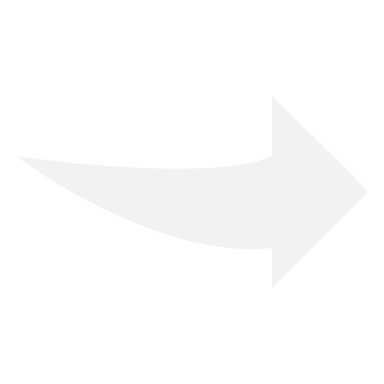 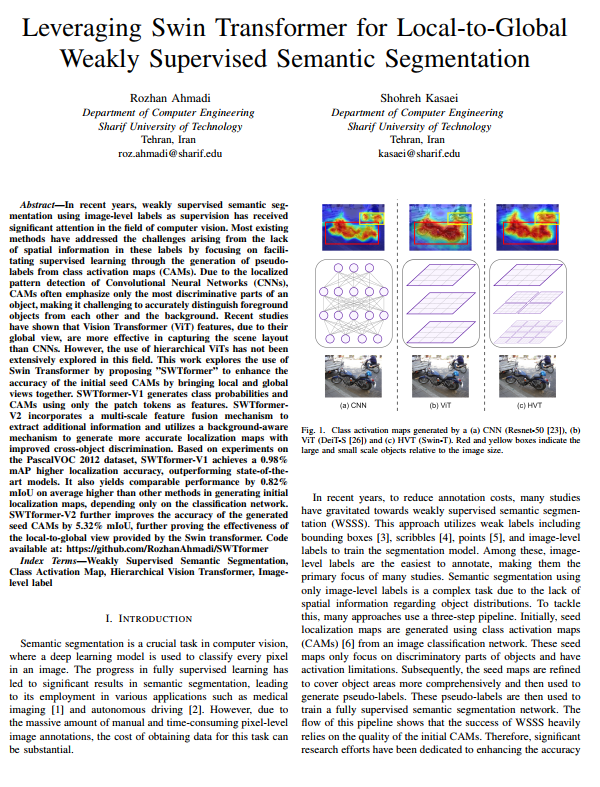 SWTformer-V1 captures both local fine-grained details and global structure by leveraging the hierarchical flow of the transformer.
SWTformer-V1 outperforms state-of-the-art transformers in object localization and yields comparable results in generating seed activation maps.
SWTformer-V2 addresses the limitations of refining activation maps with the transformer’s attention flow.
SWTformer-V2 introduces a hierarchical feature fusion module and
employs it in a modified version of a background-aware mechanism.
SWTformer-V2 further enhances SWTformer-V1 this framework by refining the initial activation maps to cover object regions more comprehensively.
Introduction
Literature
Proposed
Results
Conclusion
35/40
Future Directions
Ideas
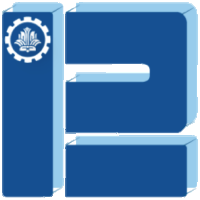 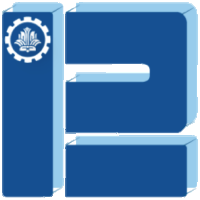 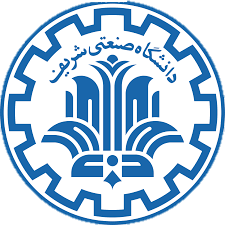 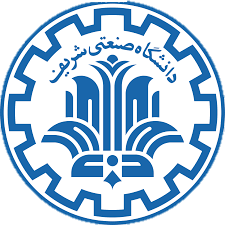 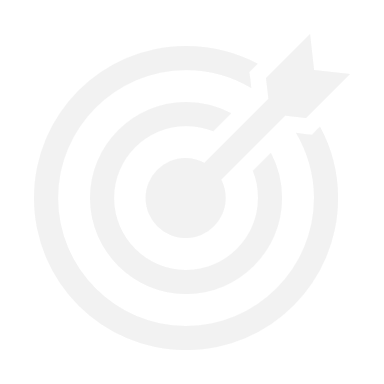 Employing Attention Maps
Dynamic Multi Scale CAM Generation
Image
MCTFormer
W-MSA
SWTformer
SW-MSA
Introduction
Literature
Proposed
Results
Conclusion
36/40
References
References
Ideas
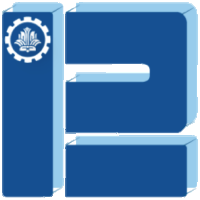 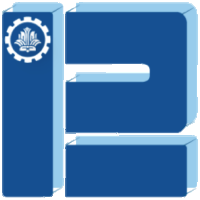 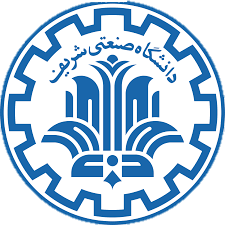 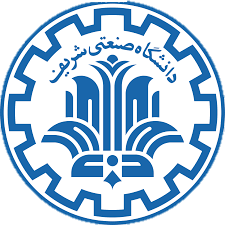 S. Lee, et al. Railroad is not a train: Saliency as pseudo-pixel supervision for weakly supervised semantic segmentation. CVPR, 2021.
…
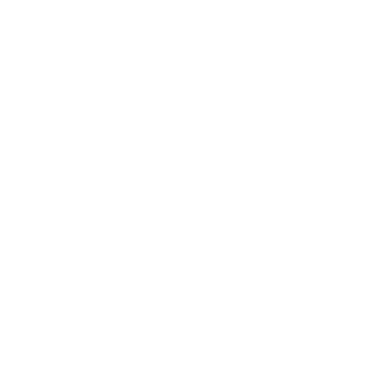 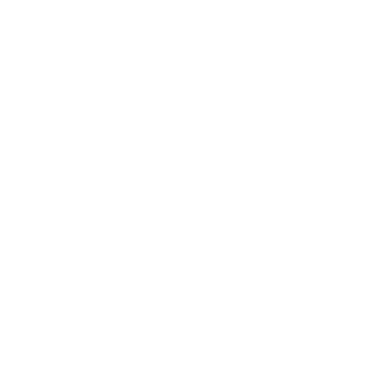 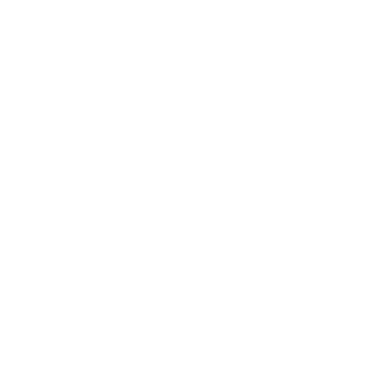 37/40
Any Questions?
Appendix
Title
Based on: Z. Liu, et al.,” Swin transformer: Hierarchical vision transformer using shifted windows”, ICCV, 2021.
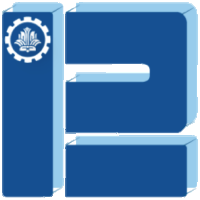 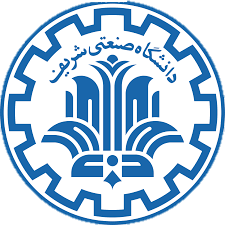 MSA
SW-MSA
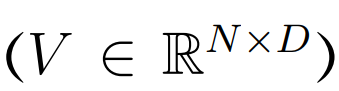 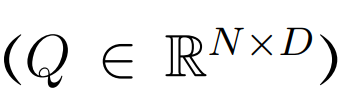 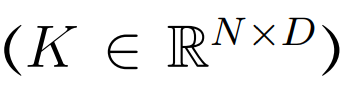 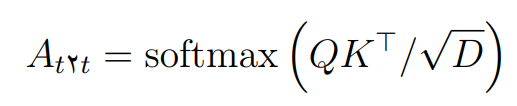 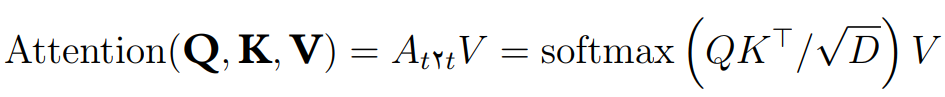 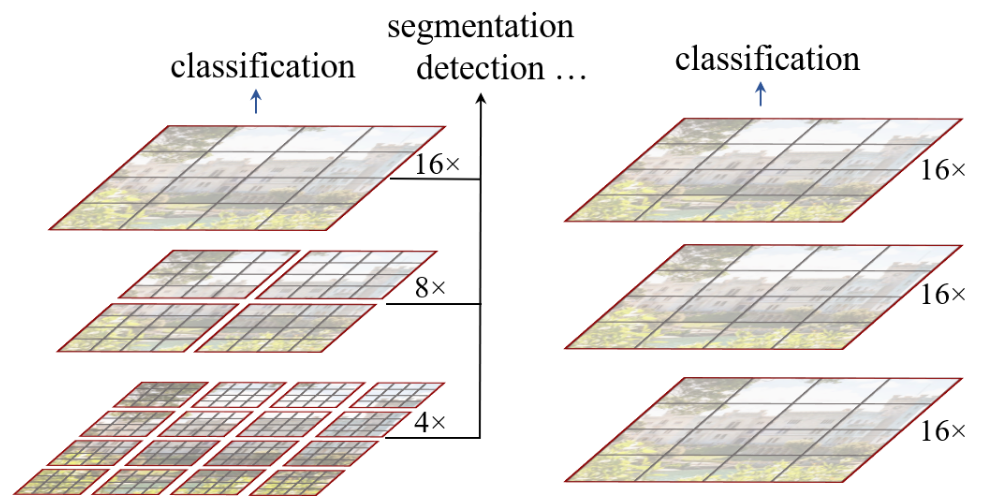 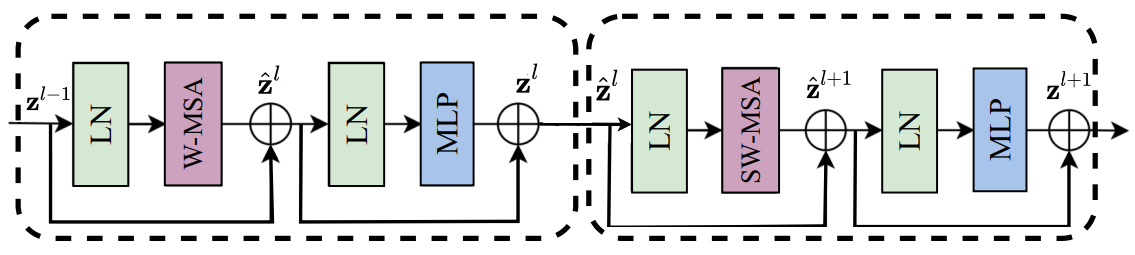 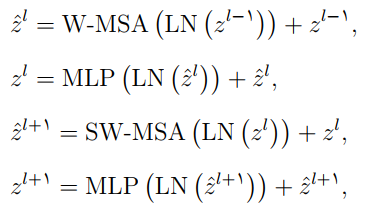 Introduction
Literature
Proposed
Results
Conclusion
A1
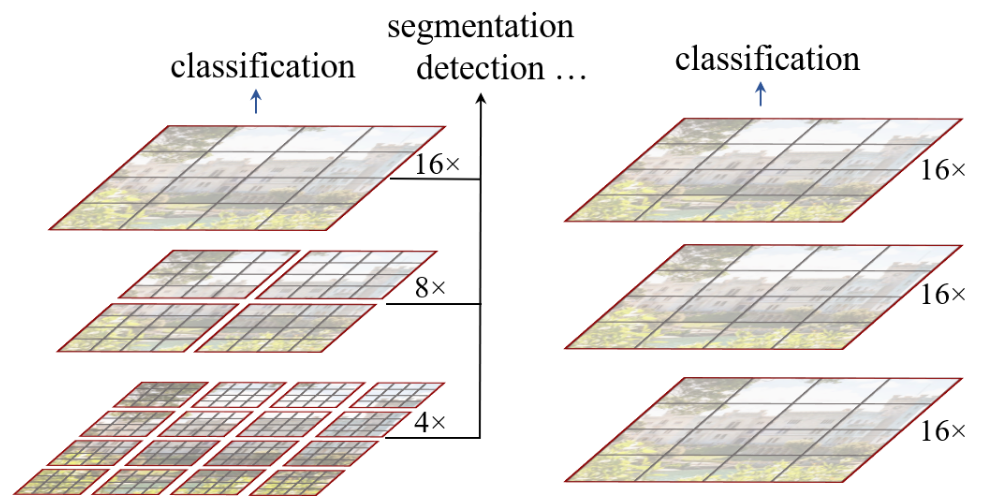